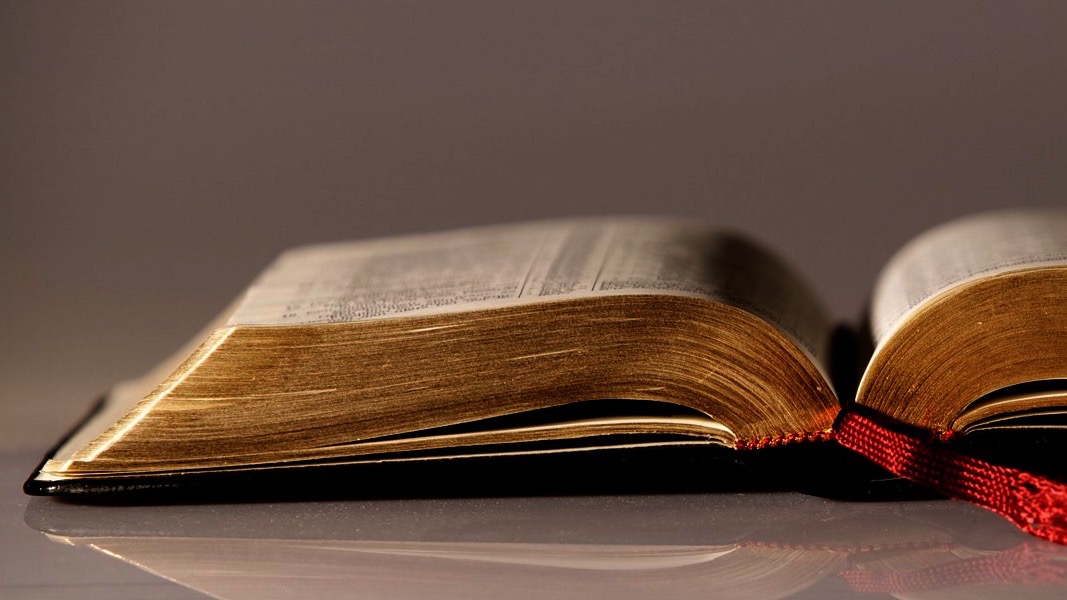 Welcome to
Our Sunday School
We’ll start at 9:07
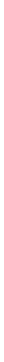 visit OurSundaySchool.com for more about our class
Colossians: week 2
Last class: Colossians introduction
The “Introduction” of the teal book
History of Colossae
History of the Colossian church
Reading Colossians
Today’s class (page 17)
Preparing for Colossians 1:1-2:3Pray with othersHear with othersThink with othersStudy with othersShare with othersInvite others
In class, as a class
In class, as tables
After class
Today’s class (page 17)
Preparing for Colossians 1:1-2:3Pray with othersHear with othersThink with othersStudy with othersShare with othersInvite others
In class, as a class
In class, as tables
After class
Today’s class (page 17)
Preparing for Colossians 1:1-2:3Pray with othersHear with othersThink with othersStudy with othersShare with othersInvite others
In class, as a class
In class, as tables
After class
Today’s class (page 17)
Preparing for Colossians 1:1-2:3Pray with othersHear with othersThink with othersStudy with othersShare with othersInvite others
In class, as a class
In class, as tables
After class
Today’s class (page 17)
Preparing for Colossians 1:1-2:3Pray with othersHear with othersThink with othersStudy with othersShare with othersInvite others
In class, as a class
In class, as tables
After class
Today’s class (page 17)
Preparing for Colossians 1:1-2:3Pray with othersHear with othersThink with othersStudy with othersShare with othersInvite others
In class, as a class
In class, as tables
After class
Today’s class (page 17)
Preparing for Colossians 1:1-2:3Pray with othersHear with othersThink with othersStudy with othersShare with othersInvite others
In class, as a class
In class, as tables
After class
Reminder: commentaries
Prayer time
Write down your prayer requests (on the Weekly Update or in the comments
Lean in, engage, and pray for someone not with you
Go worship
Today’s class (page 17)
Preparing for Colossians 1:1-2:3Pray with othersHear with othersThink with othersStudy with othersShare with othersInvite others
In class, as a class
In class, as tables
After class
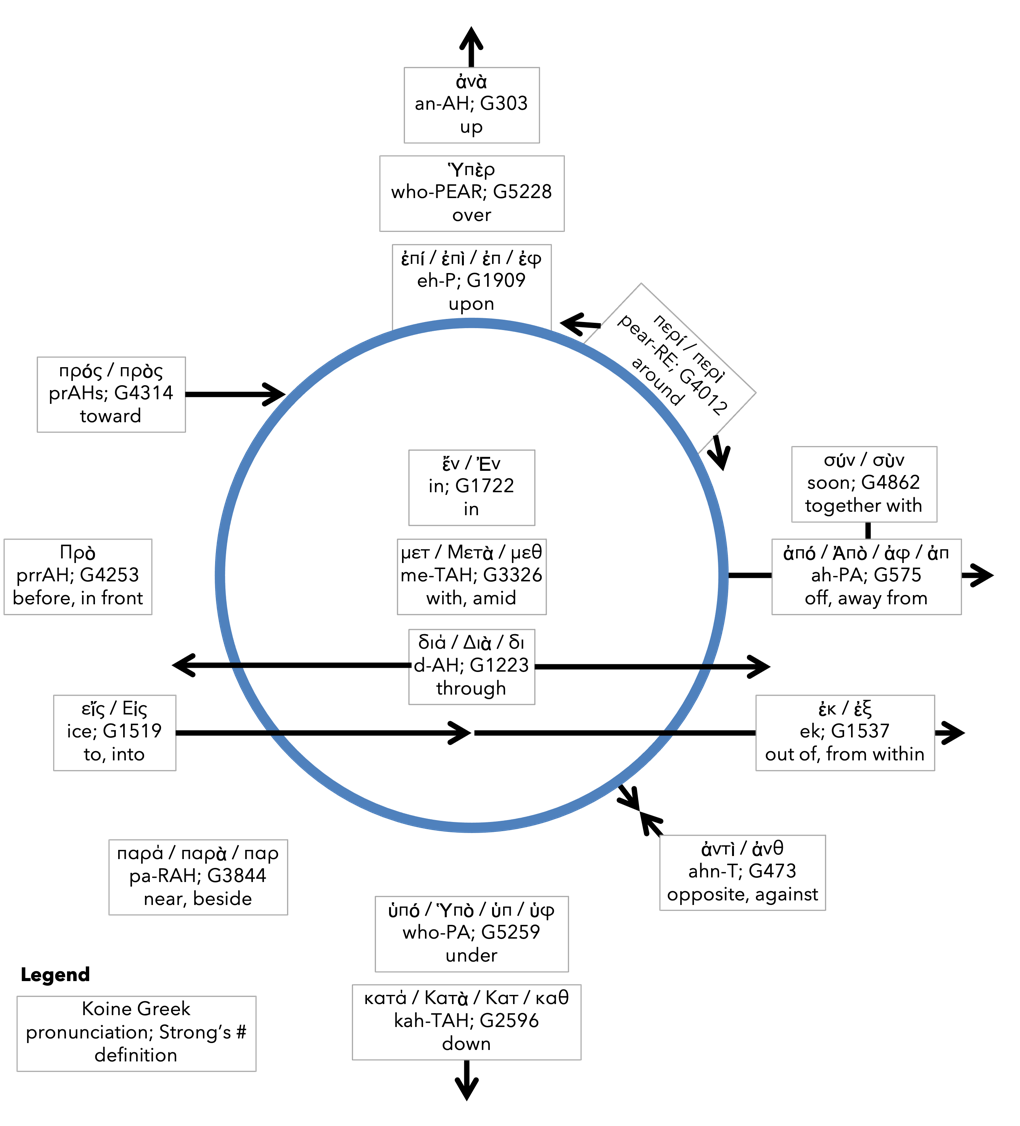 Prepositioncircle (page 12)
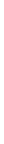 BDAG on morphe(mor-FAY)form,outward appearance,shape
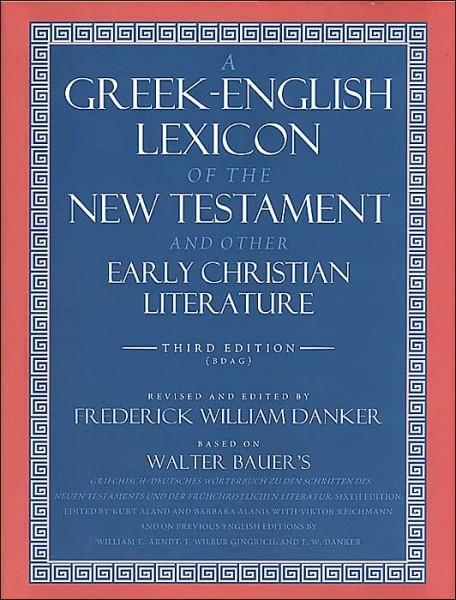 Dr. Gregory K. BealeQuote
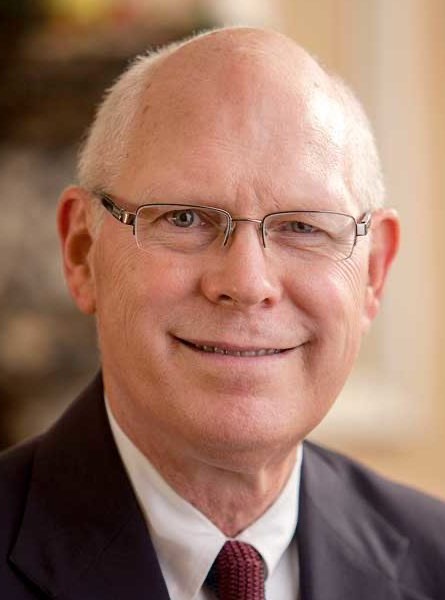 F. F. BruceQuote
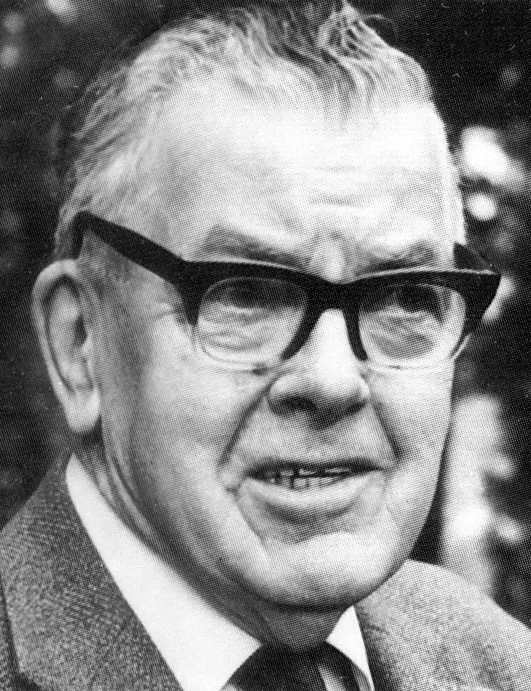 Dr. John DavenantQuote
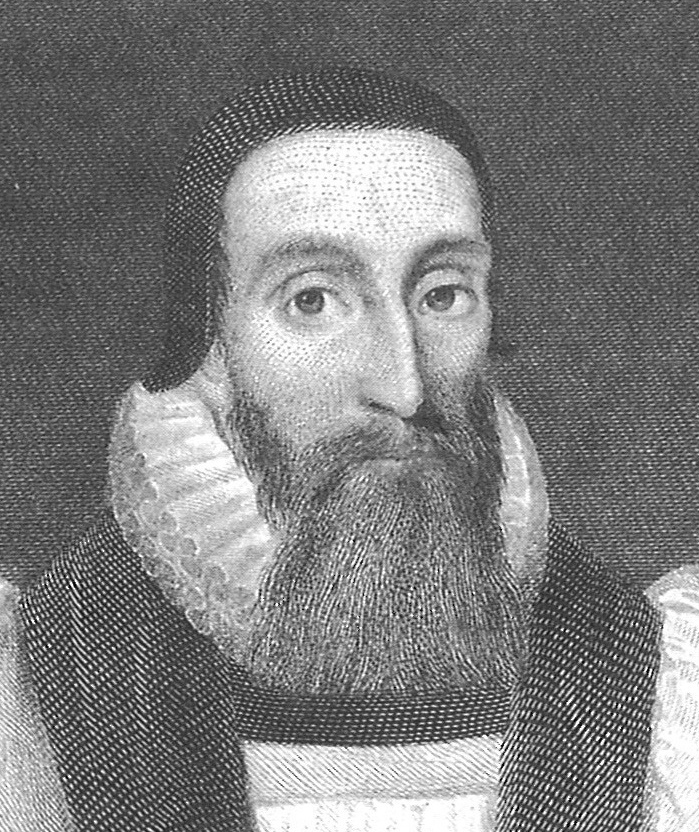 Dr. James D. G. DunnQuote
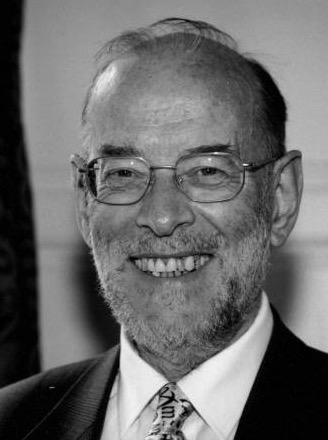 Dr. David GarlandQuote
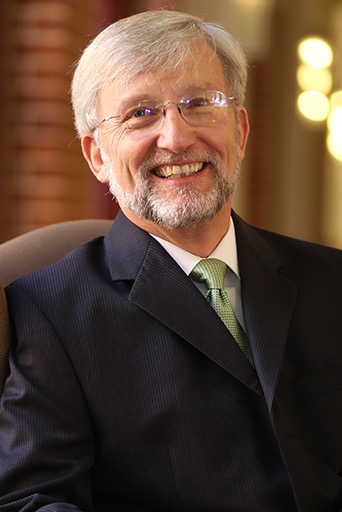 Dr. Murray J. HarrisQuote
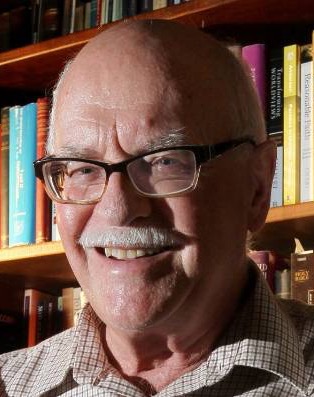 Dr. R. Kent HughesQuote
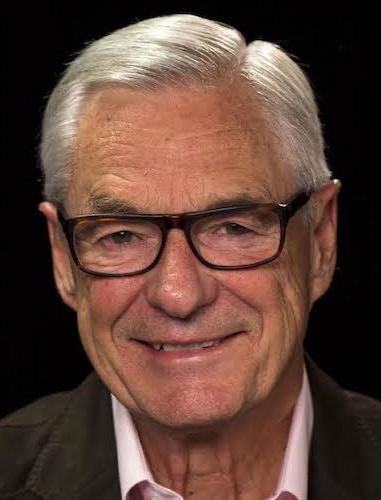 R. C. LucasQuote
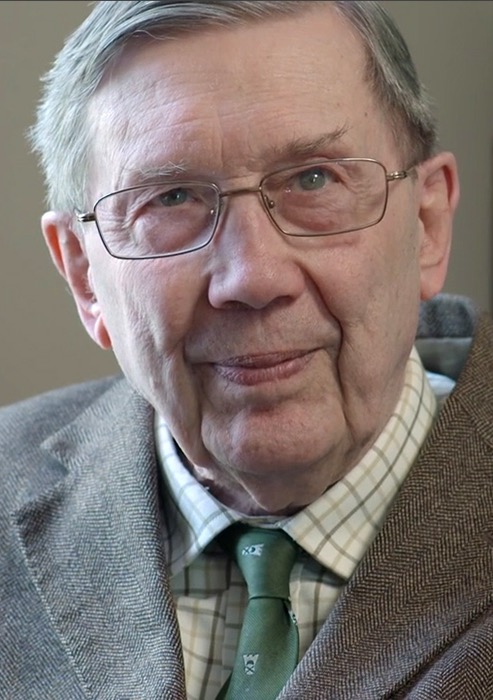 Dr. Scot McKnightQuote
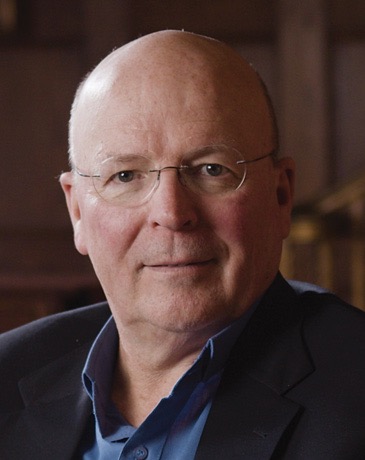 Dr. Douglas J. MooQuote
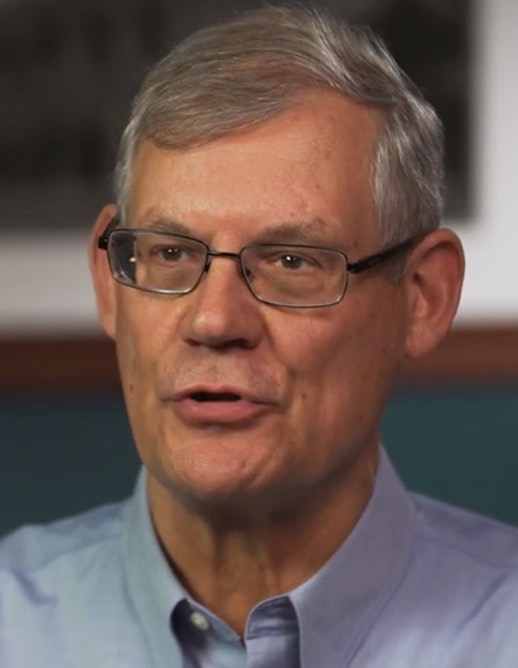 Dr. R. Scott Pace& Dr. Daniel L. AkinQuote
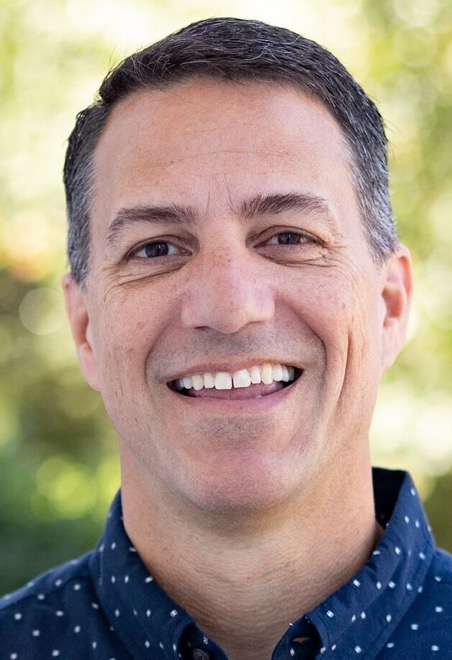 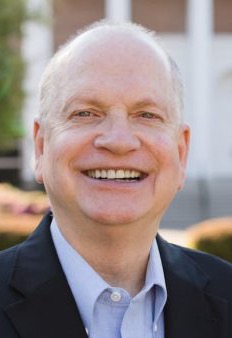 Dr. David W. PaoQuote
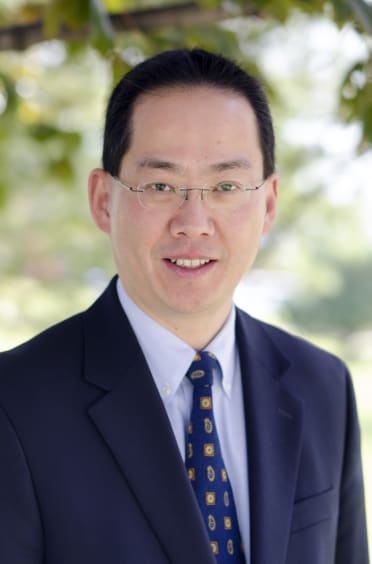 Jen WilkinQuote
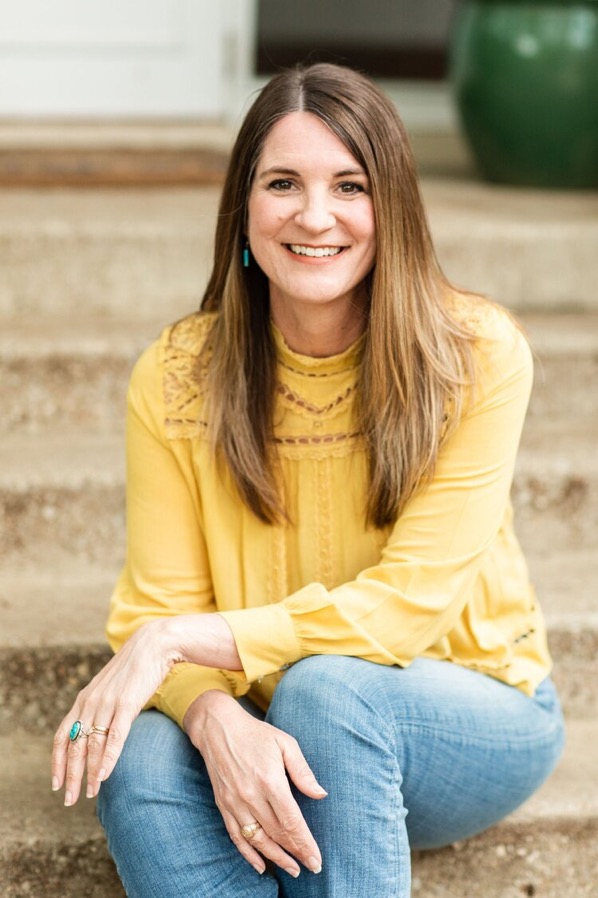 Dr. N. T. WrightQuote
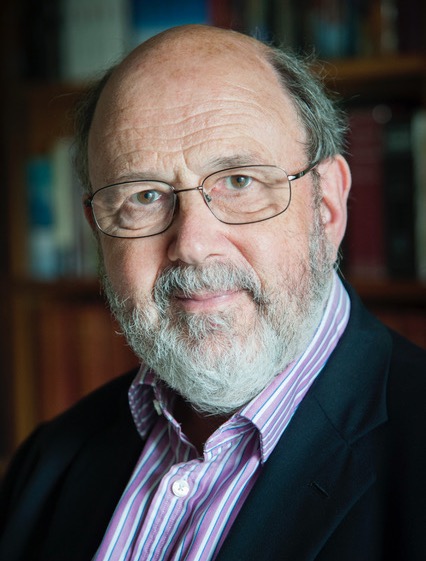